TP – Students will design and build a bridge through research and design
STEM Challenge #2:  Bridges and Bridge Design
Critical Thinking 
in Engineering Process
TP – Students will design and build a bridge through research and design
What do you know about bridges?
How are they the same or different?
TP – Students will design and build a bridge through research and design
Introduction to the different types of bridges
beam bridge
suspension bridge
arch bridge
TP – Students will design and build a bridge through research and design
Why are there different types of bridges?
The major difference between the three types of bridges is the distance that they can cover in a single span.  Span is the difference between two supports.  Each of the different types of bridges holds weight in different ways.
TP – Students will design and build a bridge through research and design
Beam Bridge
A beam bridge is basically a rigid horizontal structure that rest on two supports, one located at each end of the bridge
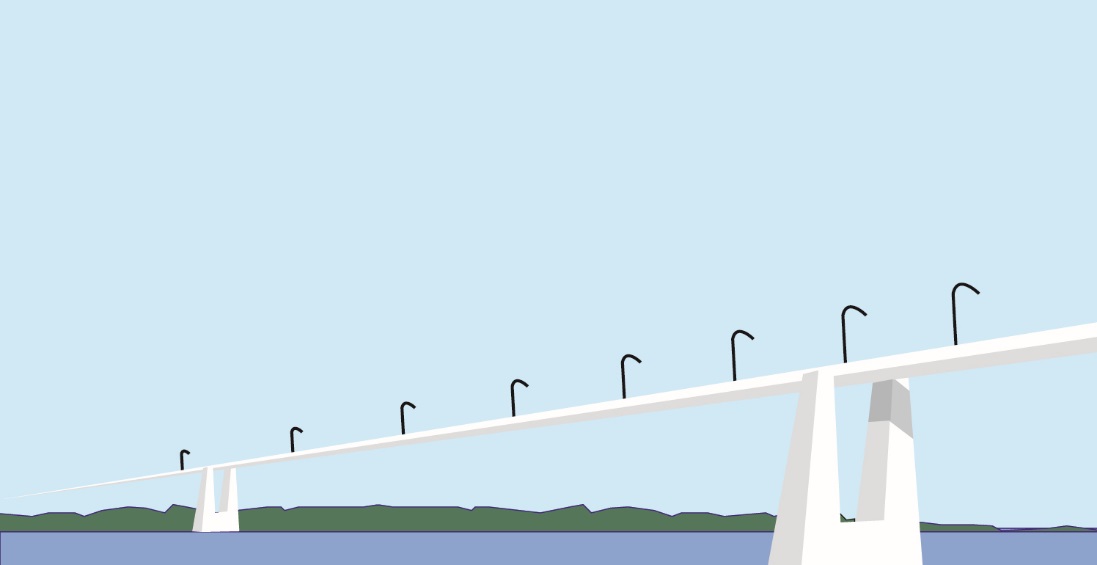 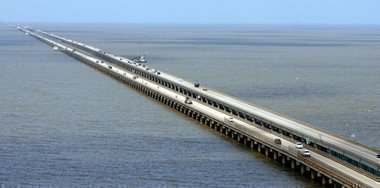 TP – Students will design and build a bridge through research and design
What happens to the bridge when a load is put on the bridge?
When the load pushes down on the beam the top edge is pushed together or compressed, while the bottom of the beam is stretched or is under tension.
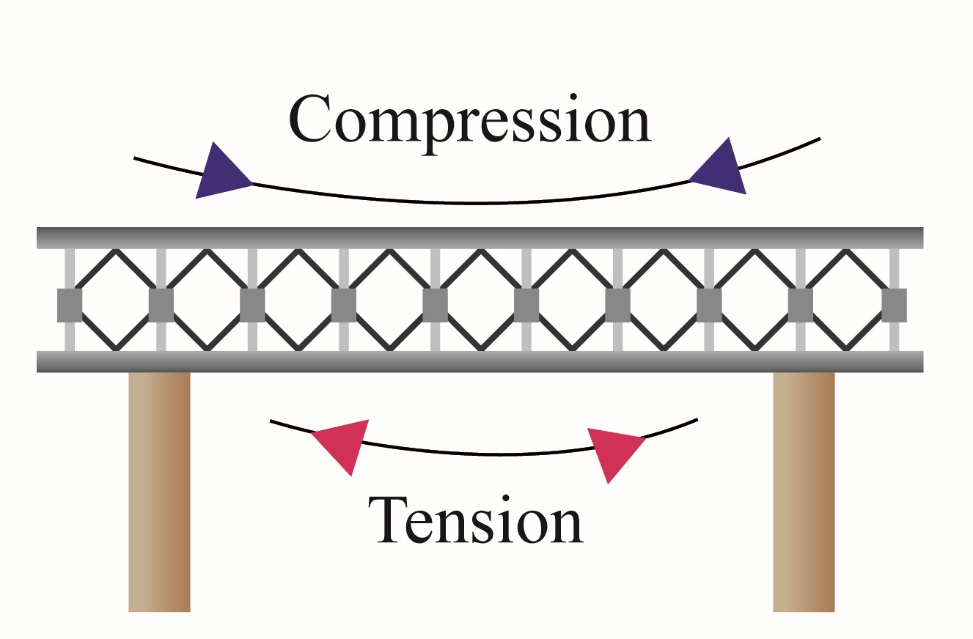 TP – Students will design and build a bridge through research and design
Arch Bridge
An arch bridge is composed of a curved structure with abutments on each end.
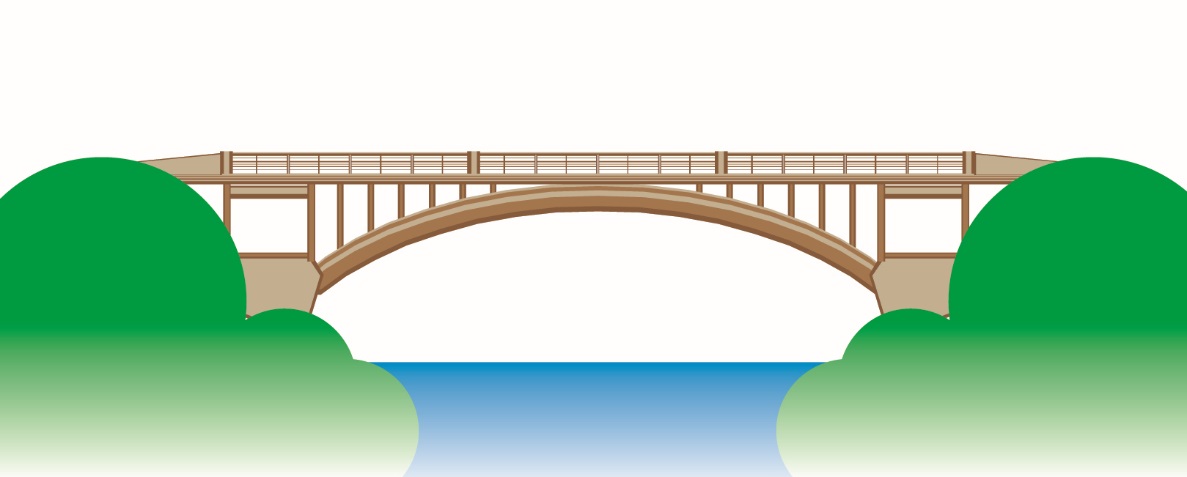 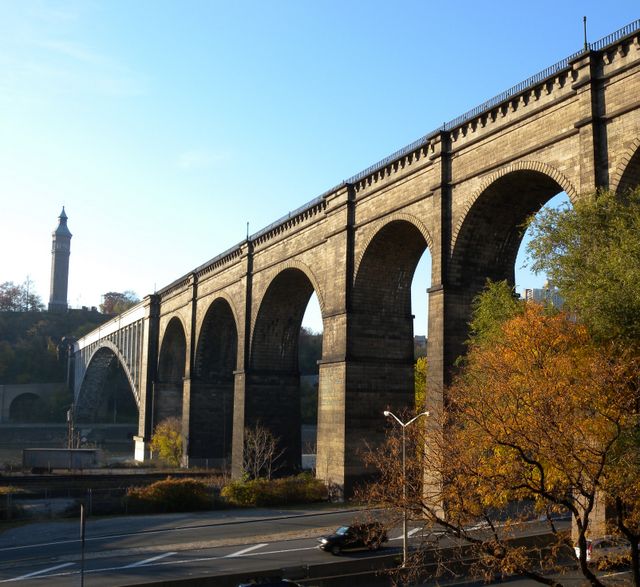 TP – Students will design and build a bridge through research and design
What happens to the bridge when a load is put on the bridge?
The weight of the load is carried outward along the curve of the arch to the abutments at each end of the arch. The abutments also keep the end of the bridge from spreading outward.
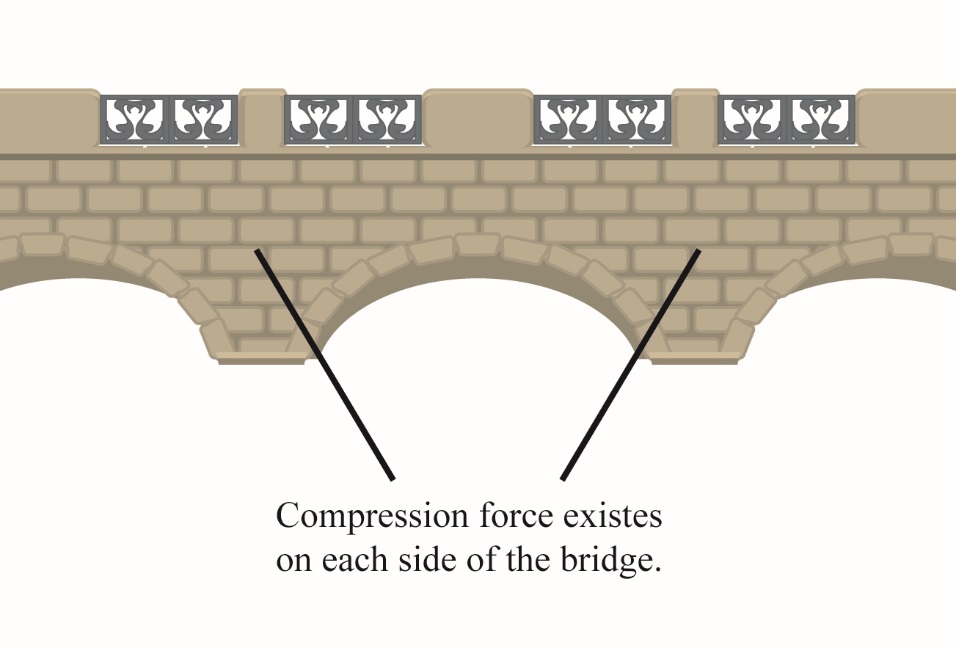 TP – Students will design and build a bridge through research and design
Suspension Bridge
The suspension bridge literally suspends the roadbed from huge cables, which extends from one end of the bridge to the other. The cables are attached to two tall towers and are secured at each end by anchorages.
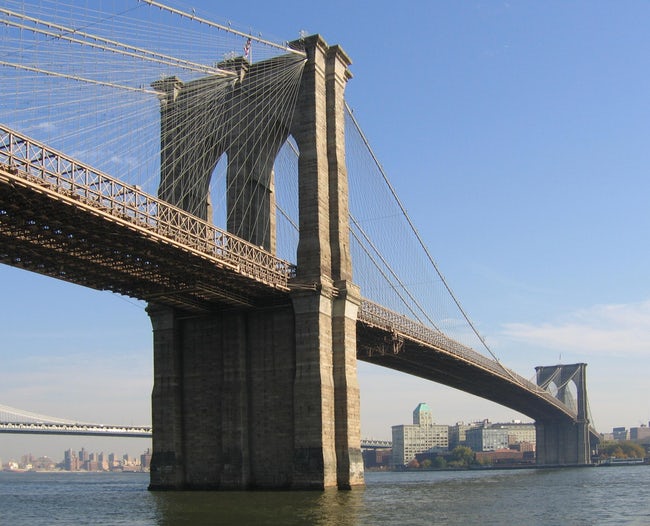 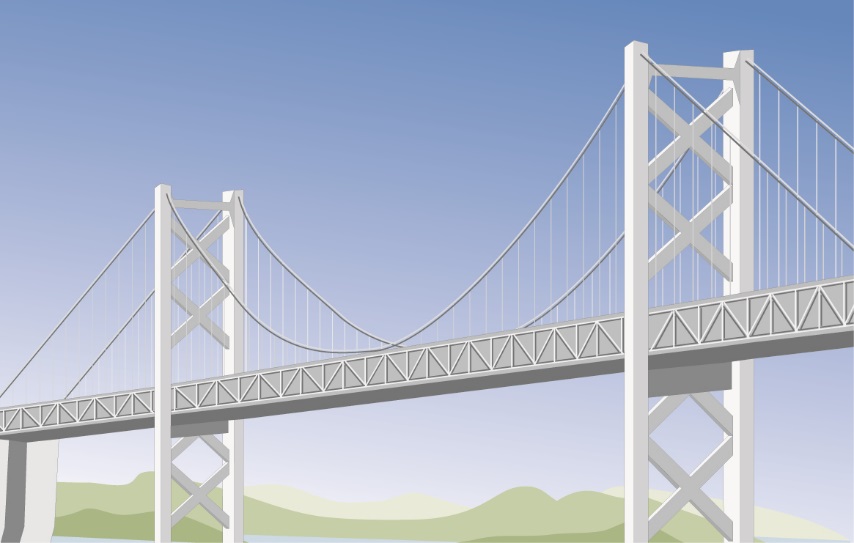 TP – Students will design and build a bridge through research and design
What happens to the bridge when a load is put on the bridge?
The cable carries the weight on a suspended bridge to the anchorages that are imbedded in solid rock or massive concrete blocks. The cables are spread over a large area in order to evenly distribute the load inside the anchorages to prevent the cables from breaking free.
TP – Students will design and build a bridge through research and design
Design Challenge: Make sure you research what type of bridge you would like to build. Be creative. Make a few sketches of your design before you actually start to build it. That’s what great engineers do!
 
Criteria: Your Bridge must:
 
Be at least 12” long
 
Support 1-­‐2 lbs. (or equivalent metric weight)
 
Hold the weight for at least 5 minutes
 
Approximately 3.5 inches tall
 
A way to get on and off the bridge (toy car…)
 
Optional: colorful & attractive
 
Examples of Materials you can use:
 
Cardboard or cardboard tubes
 
Paper clips, straws, toothpicks, popsicle sticks
 
Construction paper, tape, Styrofoam, egg cartons, string
 
Poster board, food items
 
Research: Look up the following bridges and decide which one you would like to build:
 
Beam bridge
Suspension bridge
 
Arch bridge
TP – Students will design and build a bridge through research and design
Design Challenge: Make sure you research what type of bridge you would like to build. Be creative. Make a few sketches of your design before you actually start to build it. That’s what great engineers do!
 
What type of bridge will you build?  Why?
What is your bridge going to look like?  
What materials will it be composed of?
Why will it support the weight placed upon it?

Sketch a few designs and label what materials you will create it with.
TP – Students will design and build a bridge through research and design
Evaluate your Bridge:
 
What would you have done
 
differently?___________________________________________________________________
_____________________________________________________________________________

What could you add to it to make it
 
better?_______________________________________________________________________
_____________________________________________________________________________
 
 
What was the easiest part to build/what was the most
 
difficult?______________________________________________________________________
 
_____________________________________________________________________________
 
 
How does this bridge relate to “real-­‐life”? How would it be used? Where would it be
 
located?___________________________________________________________________________________________________________________________________________________